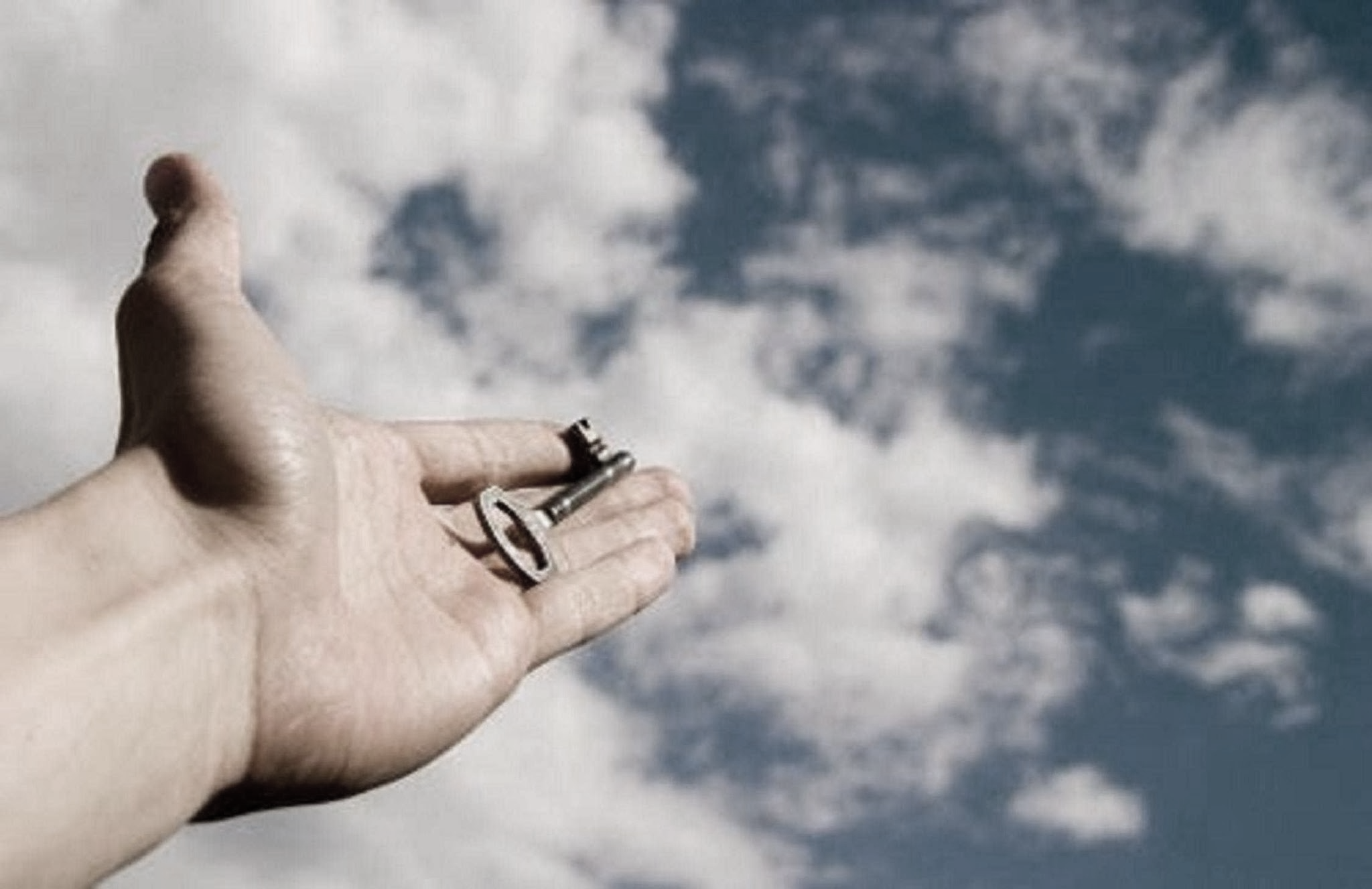 Proceso de Planeamiento Estratégico: conceptos y etapas
Álvaro Velezmoro Ormeño
Director Nacional de Coordinación y Planeamiento Estratégico
Junio, 2014
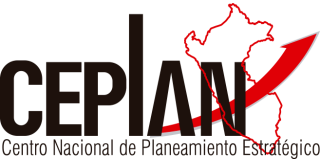 Concepto de planeamiento estratégico
El Planeamiento Estratégico es el proceso sistémico construido sobre el análisis continuo de la situación actual y del pensamiento orientado al futuro, el cual genera información para la toma de decisiones con el fin de lograr los objetivos estratégicos establecidos.
Analiza y comprende la situación en la que nos encontramos tomando en cuenta el futuro
Define las metas y los indicadores que tenemos que alcanzar en un horizonte temporal determinado
Define los objetivos  estratégicos
Construye
la ruta estratégica
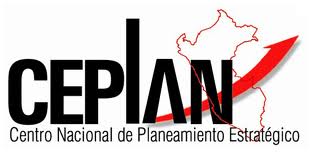 2
2
¿Para qué sirve el Planeamiento Estratégico?
Instrumentaliza las políticas públicas teniendo en cuenta el contexto político
Contribuye al desarrollo de una cultura de seguimiento en la gestión pública
Produce planes estratégicos flexibles
Brinda y orienta la información para la toma de decisiones de los gestores públicos
Permite la articulación entre planeamiento estratégico y presupuesto público
3
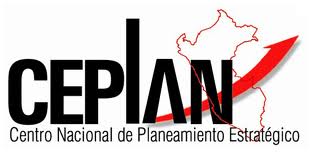 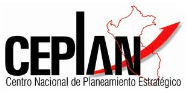 3
¿Por qué hacer planeamiento estratégico?
Porque a través de la implementación de una metodología estandarizada para el sector público, podremos:
Definir los objetivos  estratégicos
Analizar y comprender la situación en la que nos encontramos
Vincularlas con los recursos que permitirán lograr el futuro deseado
¿Cómo estamos hoy?
¿Dónde queremos ir?
Identificar y construir las rutas estratégicas
Las metas y los indicadores que tenemos que alcanzar en un horizonte temporal  determinado
¿Cómo vamos a llegar?
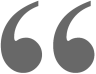 El planeamiento estratégico contribuye a hacer realidad la visión compartida que como país tenemos sobre nuestro futuro, articulando los objetivos estratégicos, indicadores y metas Nacionales, sectoriales y territoriales e institucionales.
Sólo puede ser dueño de su destino quien imagina su futuro y orienta su esfuerzo a hacerlo realidad.
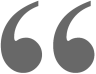 4
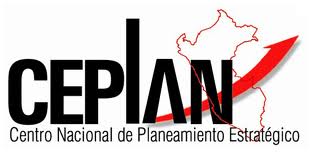 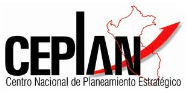 4
Planeamiento estratégico participativo
Facilita la búsqueda de consensos con los actores claves, de modo que se apropien de las decisiones estratégicas del sector público
Participación de:
Expertos
Organizaciones clave
Sociedad en general
Según:
Vinculación territorial
Vinculación temática
5
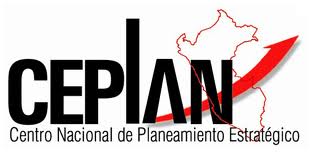 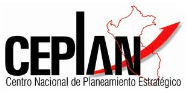 Instrumentos de planeamiento estratégico
El CEPLAN:
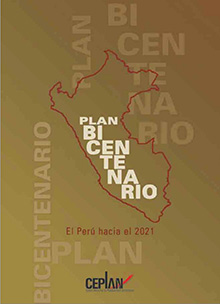 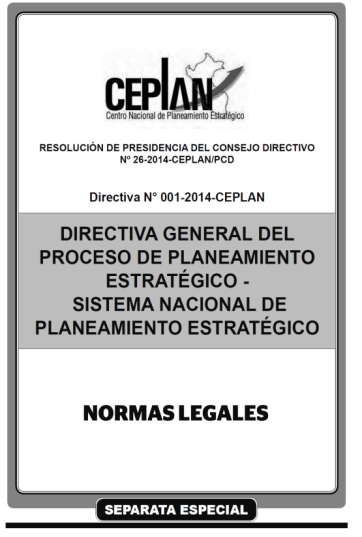 6
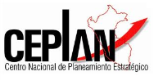 Disposiciones Relevantes de la Directiva
Sobre el proceso de implementación de la Directiva
La presente Directiva se implementará en forma progresiva en las entidades del Sector Público del siguiente modo:
a) Sectores: Las Fases de Análisis Prospectivo y Estratégica se realizarán durante el año 2014. La Fase Institucional deberá concluir en marzo de 2015.
b) Gobiernos Regionales: Las Fases de Análisis Prospectivo y Estratégica se realizarán durante el año 2015. La Fase Institucional deberá concluir en marzo de 2016.
c) Gobiernos Locales: La Fase Estratégica se realizará durante el año 2016. La Fase Institucional deberá concluir en marzo de 2017.
Primera disposición
Sobre la vigencia de los planes estratégicos actuales
Los planes estratégicos aprobados con anterioridad a la presente Directiva, mantendrán su vigencia hasta la aprobación de los nuevos planes estratégicos conforme a los plazos establecidos en la Disposición Anterior.
Segunda
disposición
7
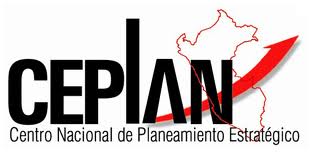 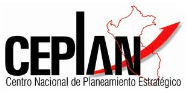 7
Fases del proceso de planeamiento estratégico
ASISTENCIA TÉCNICA
Fase de Análisis Prospectivo
Fase Estratégica
Fase Institucional
Misión de la institución
Diseño del modelo conceptual
Escenario apuesta
Objetivos estratégicos institucionales, indicadores y metas
Identificación y análisis de tendencias
Visión
Acciones estratégicas institucionales
Identificación de variables estratégicas
Objetivos estratégicos, indicadores y metas
Identificación de la ruta estratégica institucional
Diagnóstico de variables estratégicas
Acciones estratégicas
Vinculación con la estructura programática del presupuesto público
Construcción de escenarios
Identificación de la ruta estratégica
Fase de Seguimiento
Coordinación con órganos de la Entidad
Recopilación y análisis de la información
Elaboración del Informe  de Análisis Estratégico
8
Tipos de Planes Estratégicos
Planes de Gestión
Plan Estratégico Institucional – PEI
Plan Operativo Institucional - POI
Plan de Desarrollo Regional Concertado – PDRC
Plan de Desarrollo Local Concertado – PDLC
Plan Estratégico Sectorial Multianual – PESEM
Planes Especiales
Plan Especial Multisectorial - PEM
Plan Especial Territorial - PET
Plan Especial de otros Organismos Públicos: Poder Judicial, Poder Legislativo, Organismos Constitucionalmente Autónomos y Universidades Públicas – PEO
9
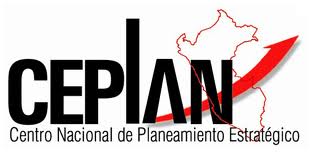 Planes y la Cadena de Planes Estratégicos: Sectores
Para los sectores y sus correspondientes Organismos Públicos Adscritos, la articulación del planeamiento estratégico con el presupuesto se materializa en la siguiente cadena de planes estratégicos: PEDN - PESEM – PEI – POI - Presupuesto.
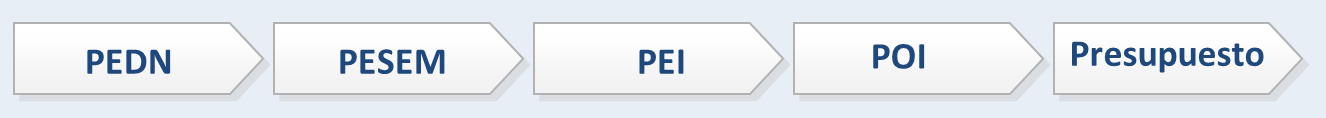 Cadena de Planes Estratégicos: Territorios
Para los Gobiernos Regionales y Locales y sus correspondientes Organismos Públicos, la articulación del planeamiento estratégico con el presupuesto se materializa en la siguiente cadena de planes estratégicos: PEDN – PESEM - PDRC / PDLC – PEI – POI - Presupuesto.
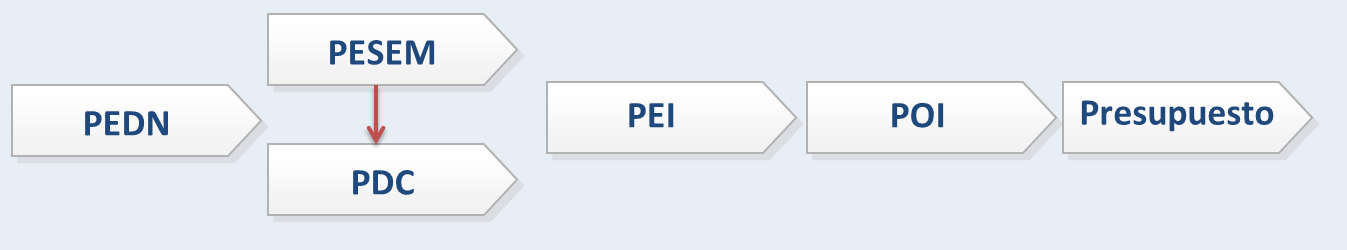 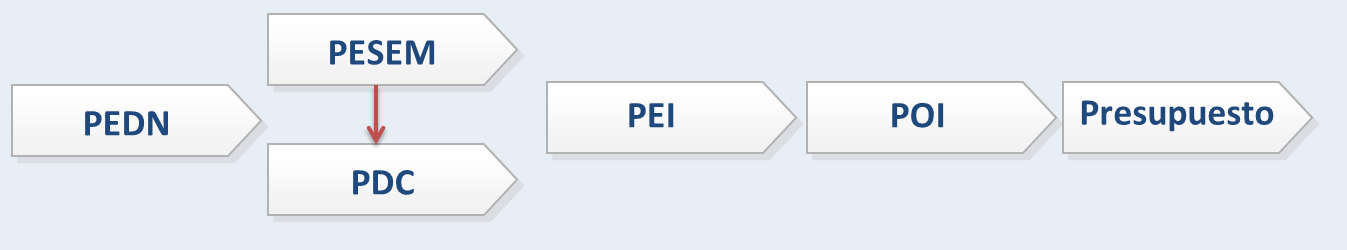 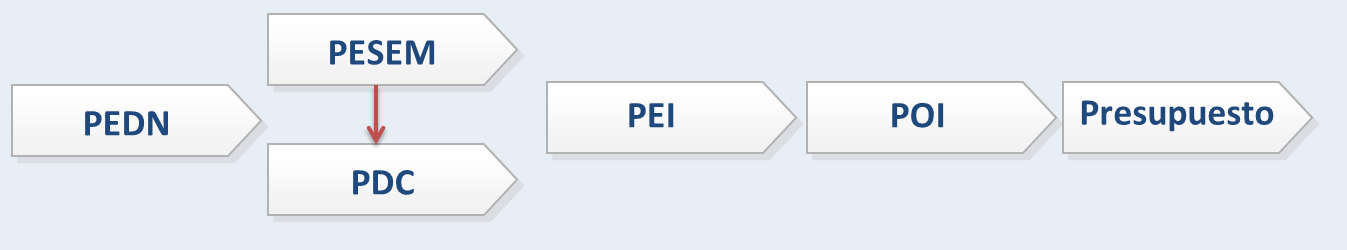 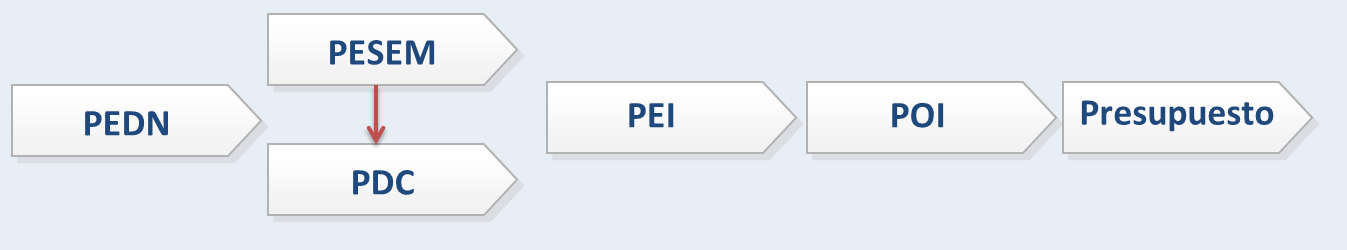 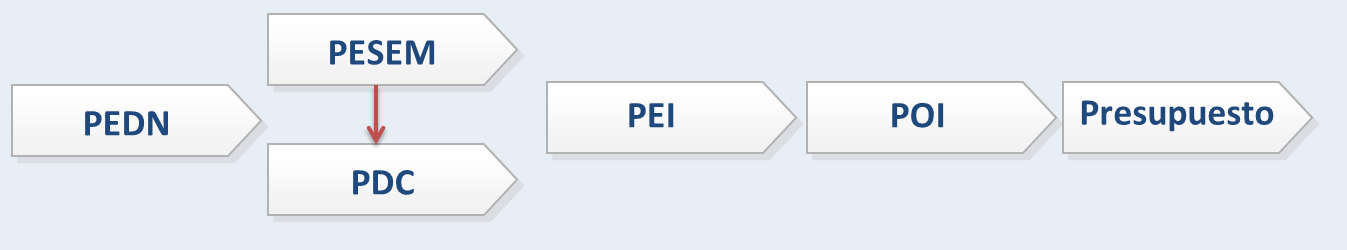 10
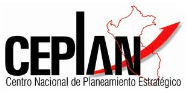 Niveles de Objetivos
Nivel 1
Objetivos Nacionales
Objetivos Nacionales Específicos
Nivel 2
Competencias
exclusivas
Competencias
exclusivas
Competencias
compartidas
Objetivos Estratégicos Sectoriales
Objetivos Estratégicos
Territoriales
Nivel 3
Objetivos Estratégicos Institucionales
11
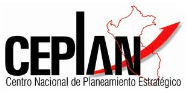 Asistencia Técnica
A los Sectores
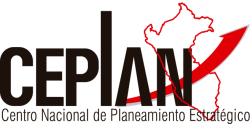 Tiempo Promedio = 32 semanas
Objetivo:
Brindar Asistencia Técnica a los sectores para implantar la directiva del SINAPLAN y así mejorar el planeamiento estratégico del país.
Asistencia Técnica
A los Gobiernos Regionales
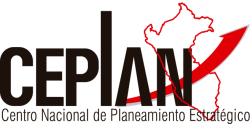 Tiempo Promedio = 32 semanas
Objetivo:
Brindar Asistencia Técnica a los gobiernos regionales para implantar la directiva del SINAPLAN y así mejorar el planeamiento estratégico del país.
Equipo de Monitores de CEPLAN para el sector Cultura
14
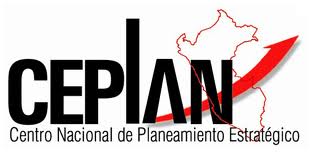 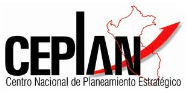 14
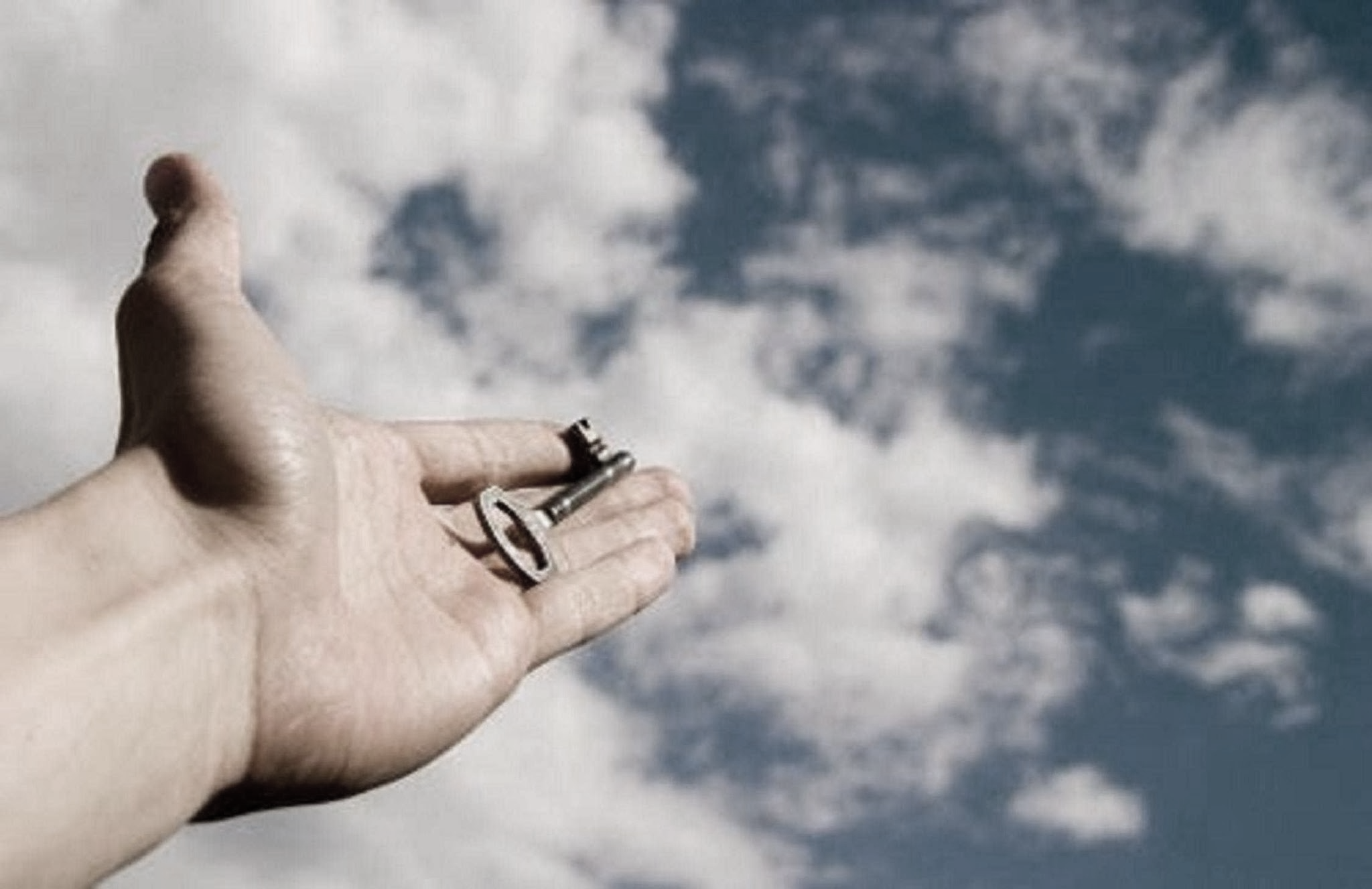 Gracias
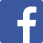 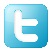 @CEPLAN2050
/ CEPLAN Perú
www.ceplan.gob.pe
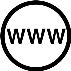 Álvaro Velezmoro Ormeño
Director Nacional de Coordinación y Planes - CEPLAN
Junio, 2014
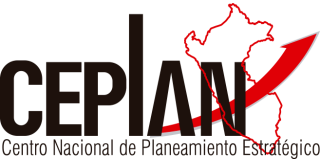